Molecole organiche (di sintesi) tossiche
 (Persistent Organic Pollutants POPs)
*Tossiche   *Persistenti   *Bioaccumulo   *Trasporto 
*Effetti su salute o ambiente sul luogo o lontano dal luogo di origine
I più tossici e persistenti: la «sporca dozzina»
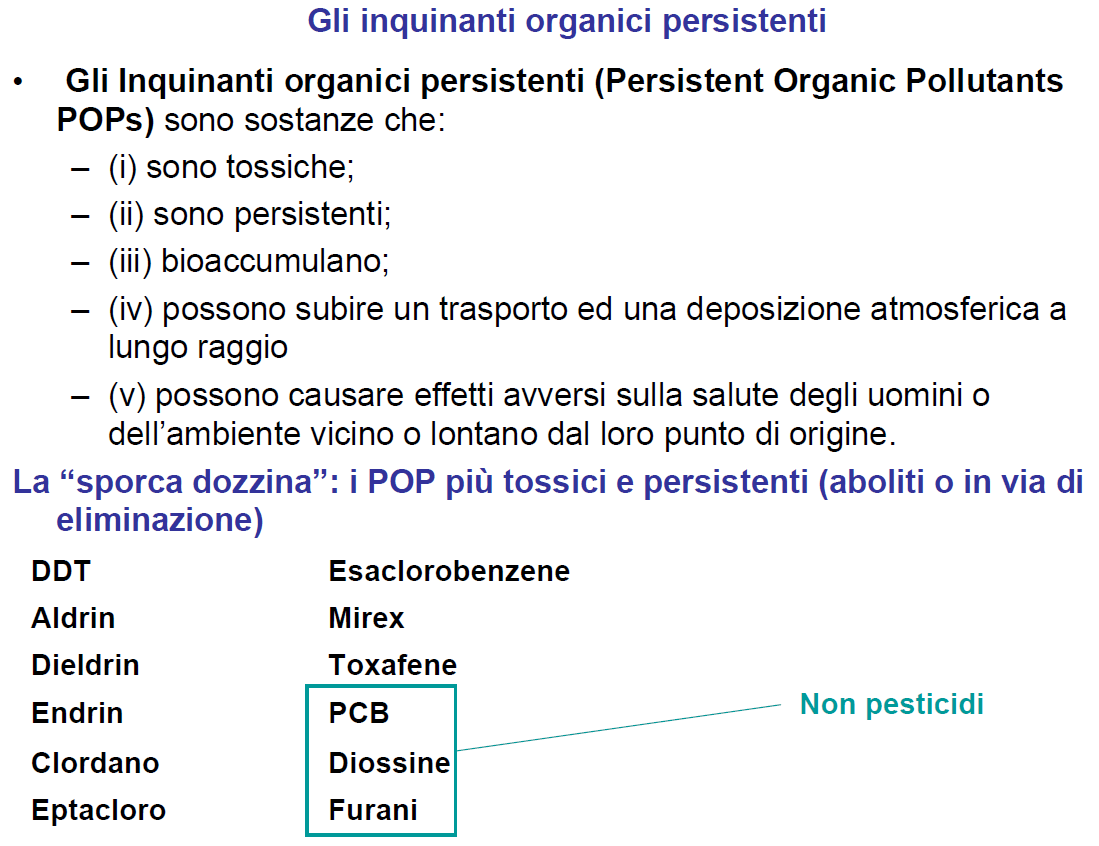 OGGI 
BANDITI 
O
ELIMINATI
DAL COMMERCIO
PESTICIDI

POLICLOROBIFENILI o PCB    

DIOSSINE

IDROCARBURI  POLICICLICI AROMATICI o IPA
Vantaggi e svantaggi di un «legame stabile»:
Scarsa reattività 	Persistenza
Organoclorurati e stabilità del legame C-Cl:

largo impiego in elettronica e plastiche

tossici su piante e insetti  largo impiego come pesticidi
CONTROLLO  e  REGOLAMENTAZIONE
NORMATIVE
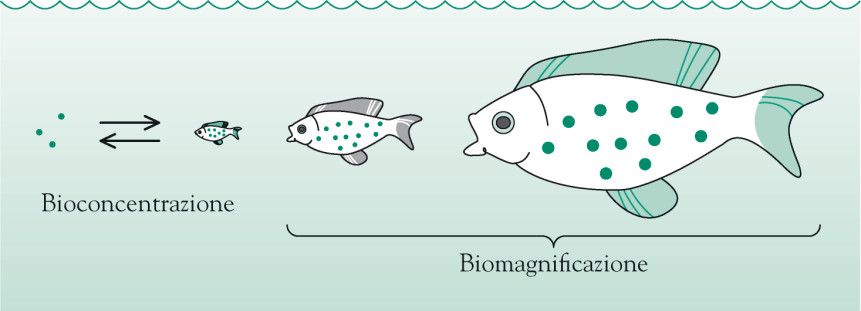 NON si sciolgono in acqua            IDROFOBI  Apolari           

                     SI sciolgono nei tessuti «grassi» e negli oli 


ACCUMULO e BIOACCUMULO
[X] nei grassi > [X] in acqua
[X] aumenta nella catena alimentare
Pesticidi : insetticidi, erbicidi, fungicidi
molecole che bloccano un processo metabolico  uccidono o controllano organismi indesiderati

Molecole diverse per obiettivi diversi (insetti, piante, funghi)

Paesi diversi diverso impiego di pesticidi
Insetticidi: a) salvaguardia salute umana da malattie trasmesse da insetti vettori
	  b) salvaguardia dei raccolti

		zolfo (SO2) (velenoso per inalazione)
		H3BO3 
		As e suoi composti (velenosi per ingestione)
		Hg e suoi composti
		      MA inorganici e organo-metallici persistenti e
		MOLTO   TOSSICI  per uomo e animali

                 
                 ORGANICI 
	(piccole quantità, meno tossiche per l’uomo) 

Organoclorurati:  stabili (non degradano), insolubili in aq, solubili nei grassi, tossicità alta per insetti ma bassa per l’uomo
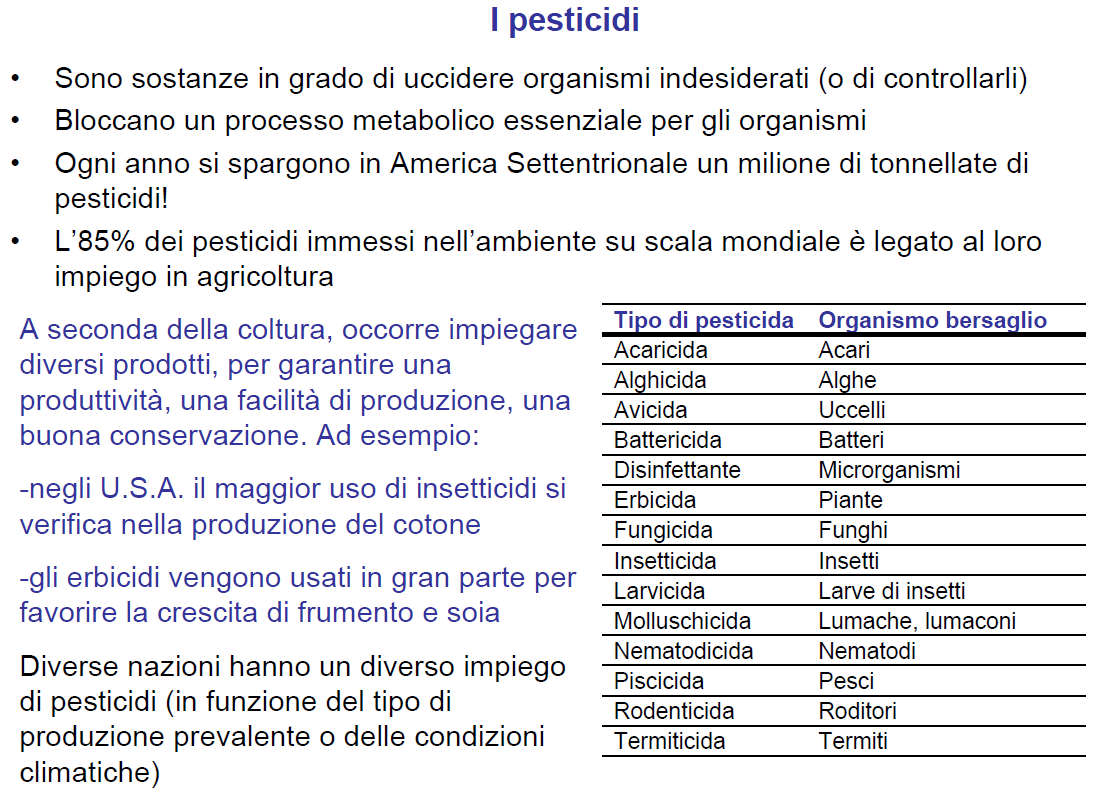 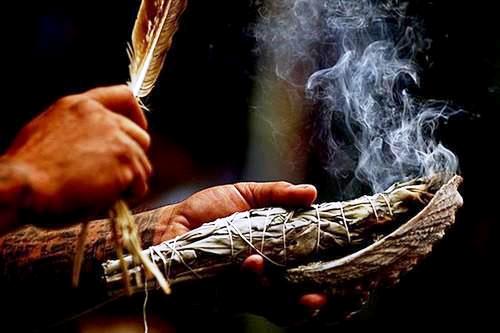 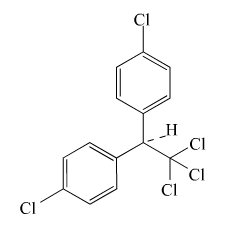 Esaclorobenzene (HCB)
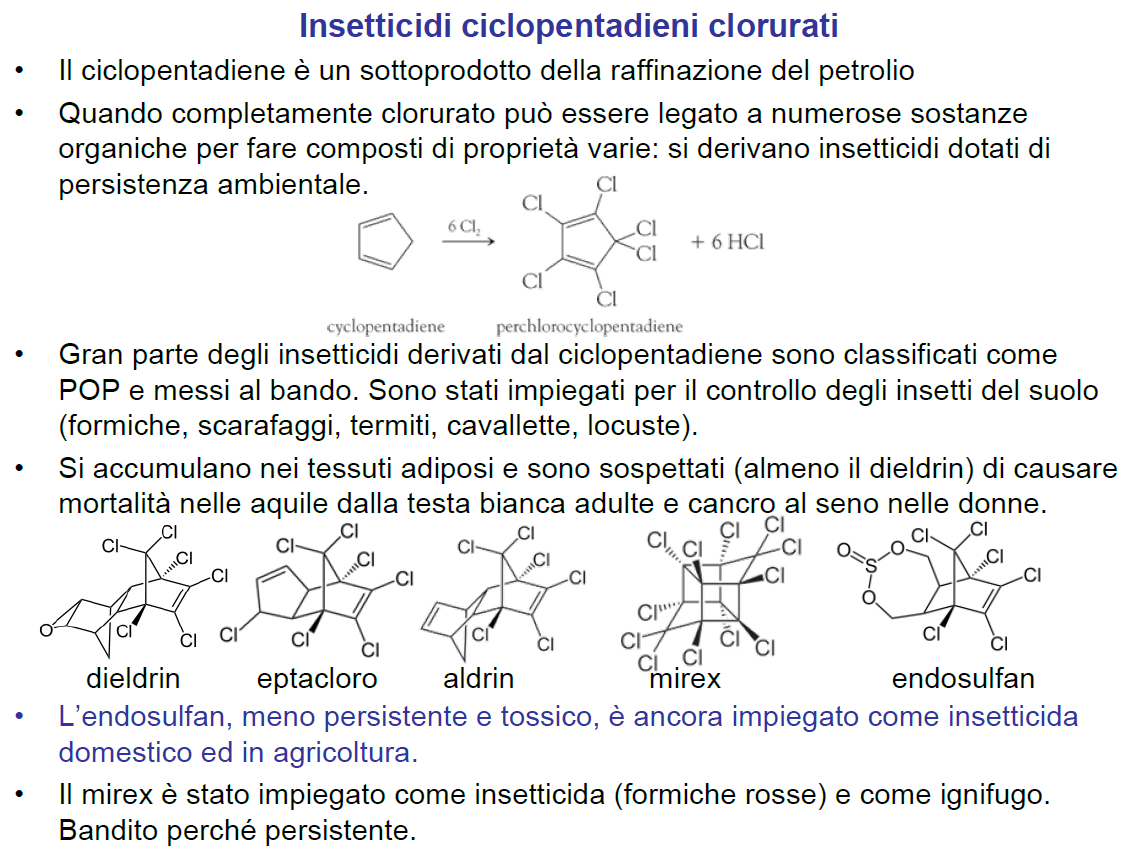 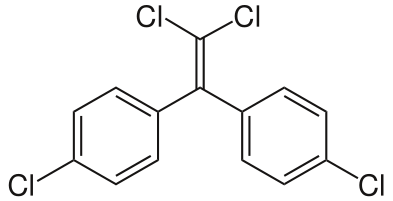 Toxafene
(miscela di 
cloroderivati 
del canfene
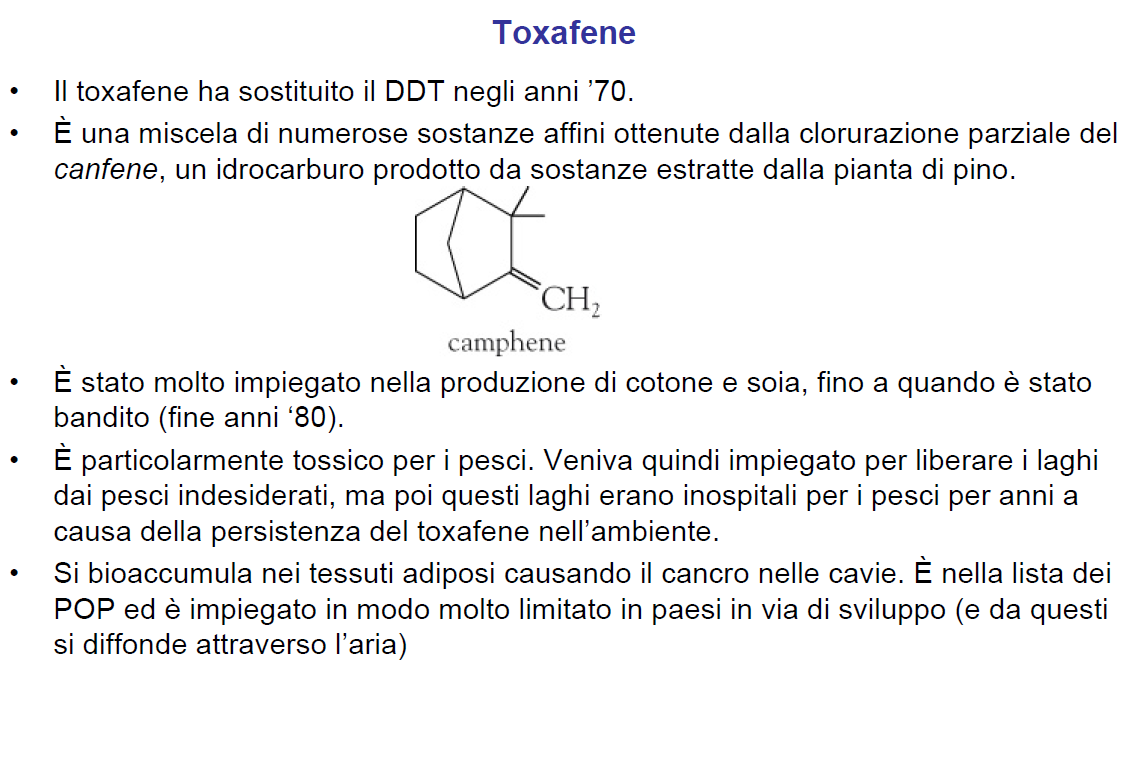 Ciclopentadieni clorurati
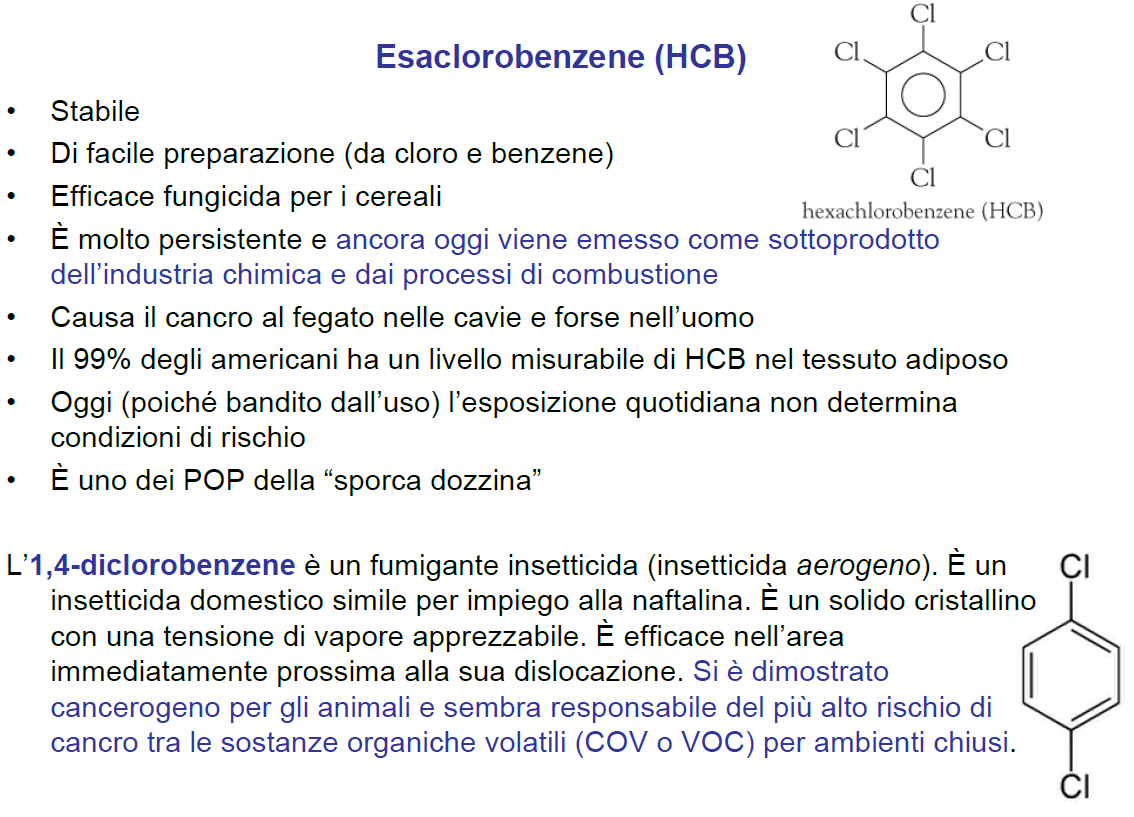 legato a composti organici 
vario genere  diversi insetticidi

DDE
(metabolita di DDT) no efficace ma persistente
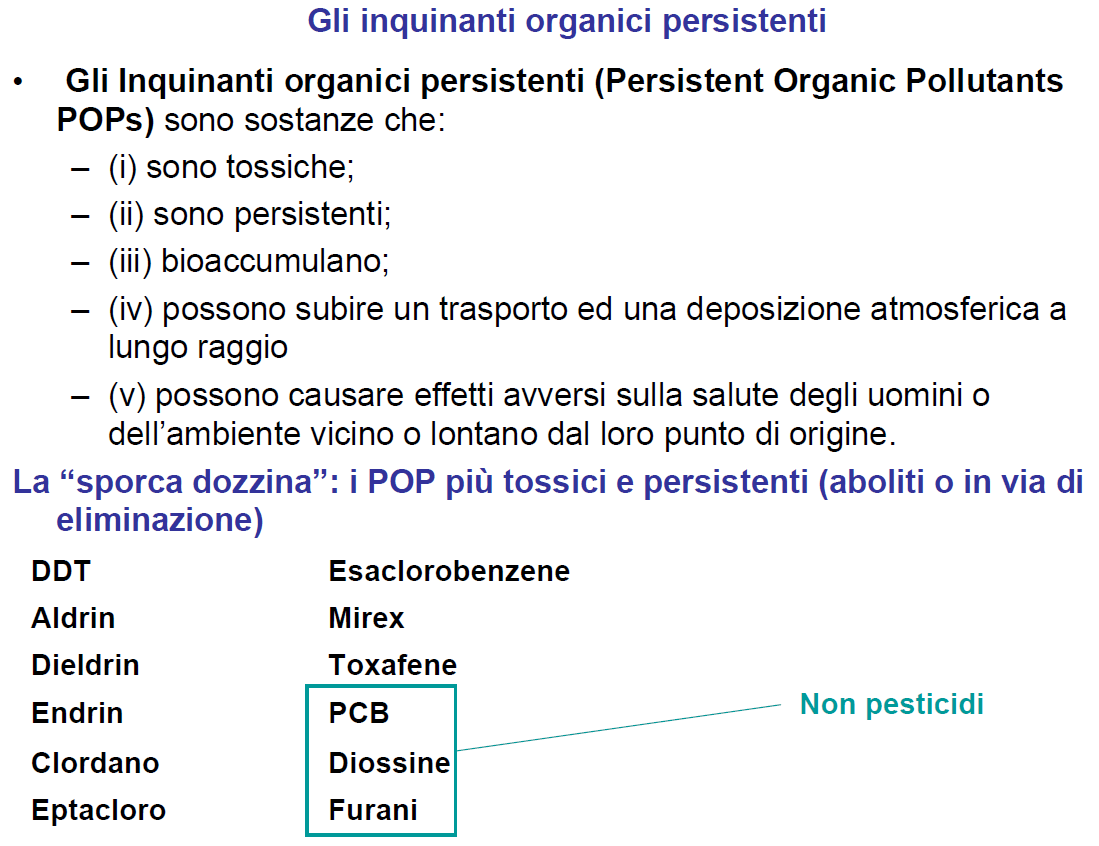 p-diclorodifeniltricloroetano (DDT): non si scioglie, non evapora, non reagisce con la luce, metabolizzato
Il mondo vegetale è ricco di insetticidi  naturali – sintetizzati dalle piante per autodifesa da insetti e funghi
Ceppi resistenti (es. DDT DDE, non attivo!)

Tossicità: 	acuta  (rapida comparsa dei sintomi subito dopo l’assunzione)
	cronica (continuativa, a lungo termine): tossicologia ambientale
MUTAGENi (alterazioni DNA dannose e ereditabili) 
CANCEROGENi (insorgenza del cancro) 
TERATOGENi (causano difetti nel feto)
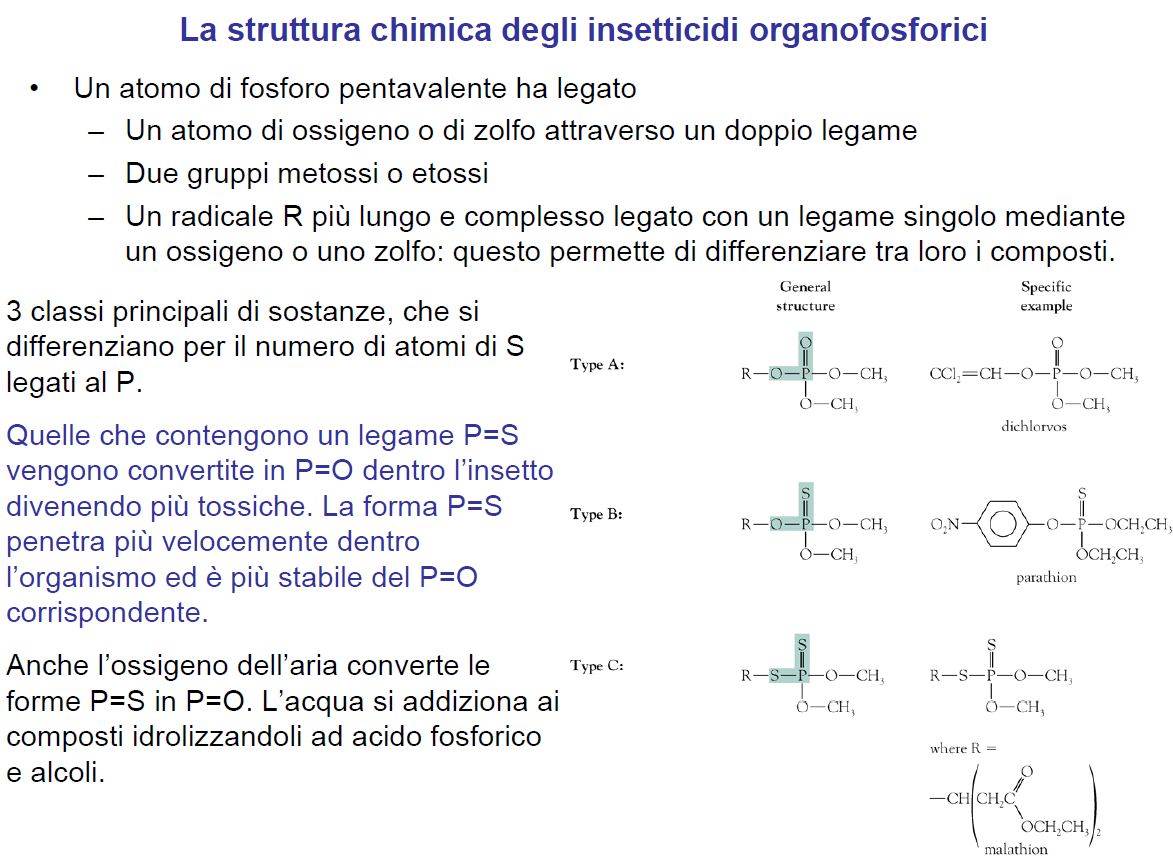 Insetticidi : uccidono gli insetti
Organofosfati : più recente generazione, persistenza breve durata (degradano velocemente a acido fosforico e  alcoli), 
maggiore tossicità acuta per uomo e mammiferi
Carbammati: simili organofosfati, persistenza breve durata 
(reagiscono con aq e i prodotti non sono tossici)
Bassa tossicità per contatto
Molecola originale elevata tossicità acuta
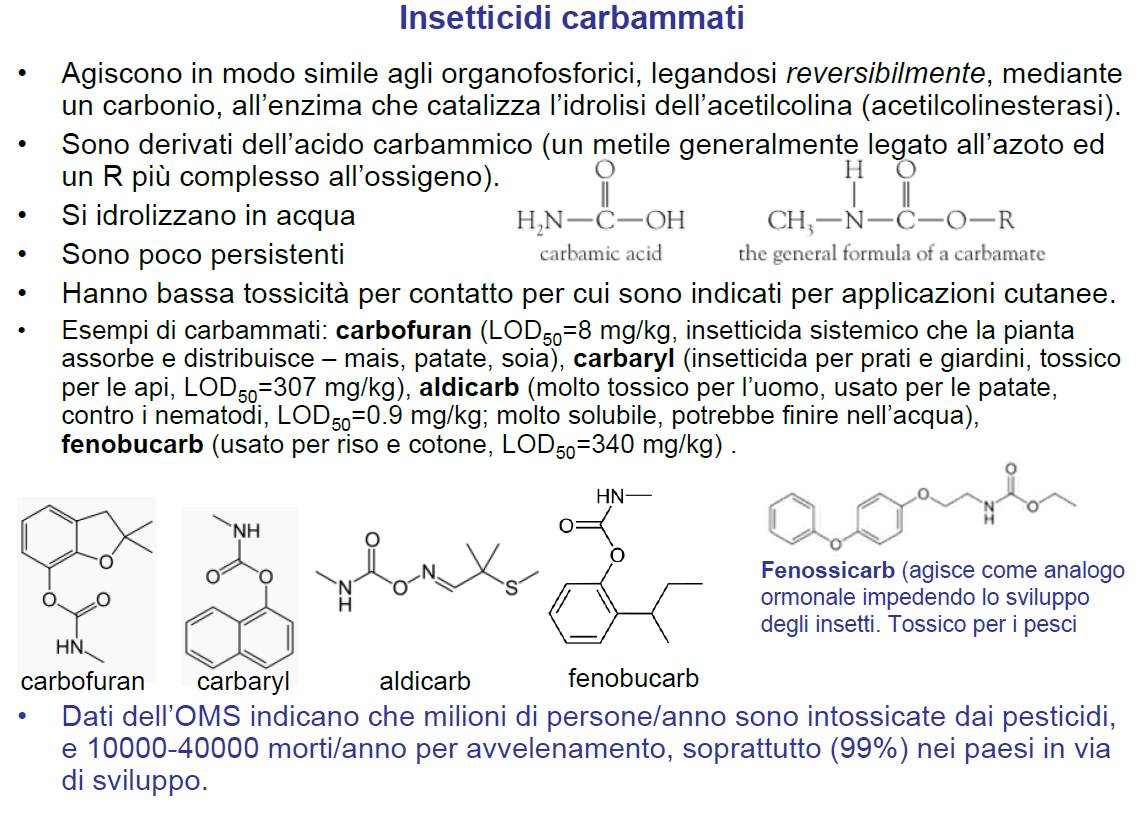 Erbicidi: distruggono le piante erbacee, senza rovinare i raccolti (diserbanti)
Composti inorganici come 	Na3AsO3 	  NaClO3 	 CuSO4   e organometallici – tossici e persistenti nel suolo
Oggi sostituiti da derivati organici dell’arsenico: più selettivi, meno tossici per i mammiferi
Triazine: metabolizzate dalle piante superiori (a prodotti non tossici), tossiche per tutte le piante a elevate concentrazioni
Forme di resistenza
Bassa persistenza nei terreni (pochi mesi) MA moderatamente solubile in acqua  inquinamento delle falde acquifere/pozzi 
NON sono rimosse dai normali trattamenti di potabilizzazione (solo carbone attivo)
NO tossicità acuta ma possibile cancerogeno
Ritrovati nelle acque piovane!
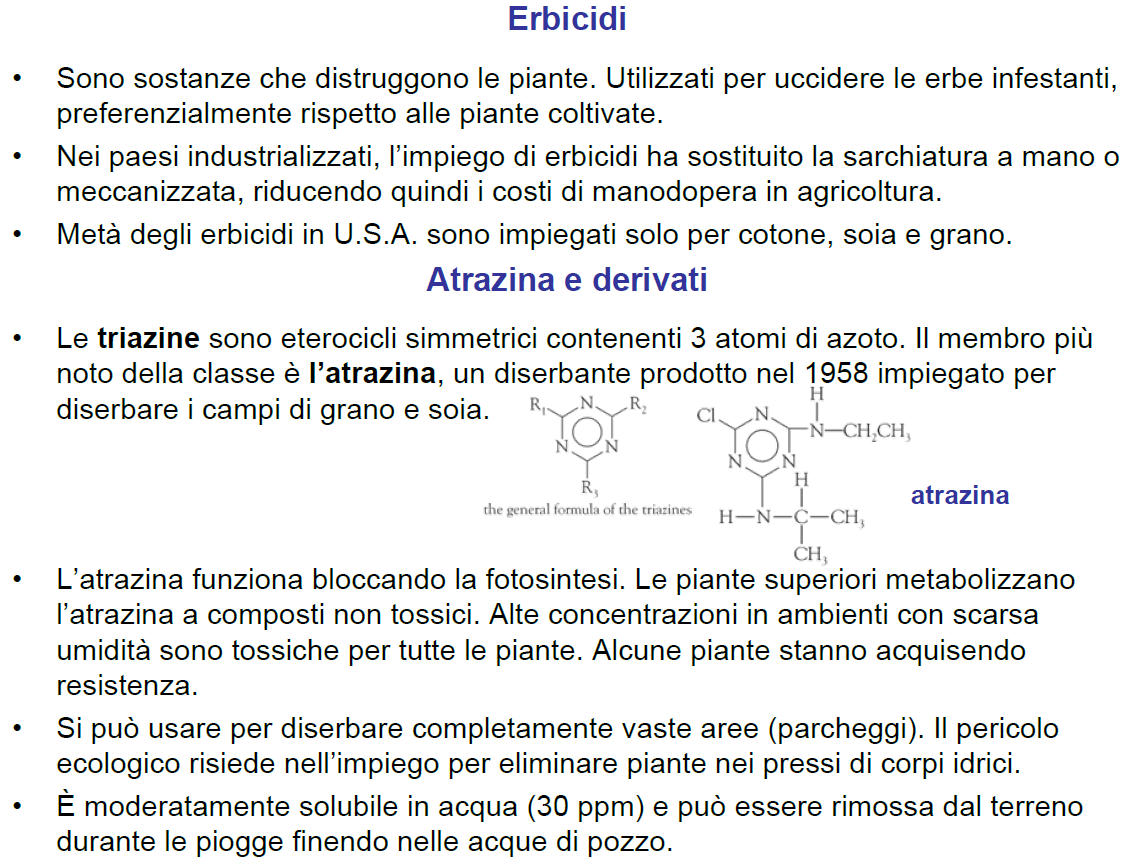 Cloroacetammidi: sostituti di triazine
tossiche per i pesci 
Cancerogene per gli animali
Possibili contaminanti falde acquifere
Derivati fenossialifatici: sottoprodotti più tossici degli erbicidi!
Dalla sintesi Diossine come by-product
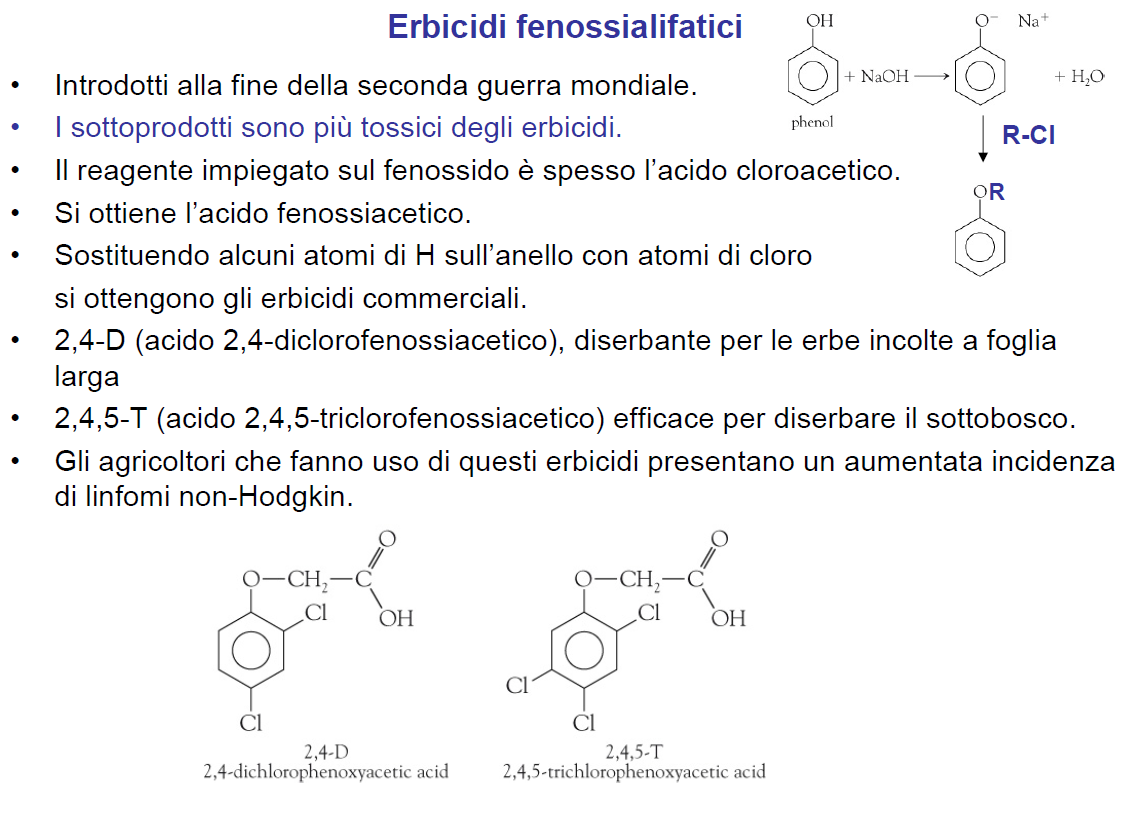 Diossine:    eteri ciclici, altamente infiammabili, ogni volta che brucia materiale organico in presenza di cloro si formano 
	 le Dibenzodiossine policlorurate: polialogenate  persistenti
	 Ingerite con gli alimenti  bioaccumulazione 
	 Effetti sull’apparato riproduttore, cancerogene
	 Gli effetti durano tutta la vita
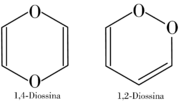 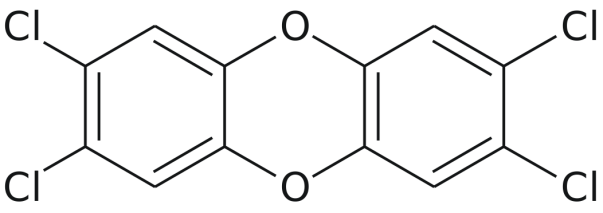 La più tossica!
diossine naturali: proprietà antifungine, 
usate per applicazioni farmacologiche 
(infezioni micotiche, malaria, per es.)
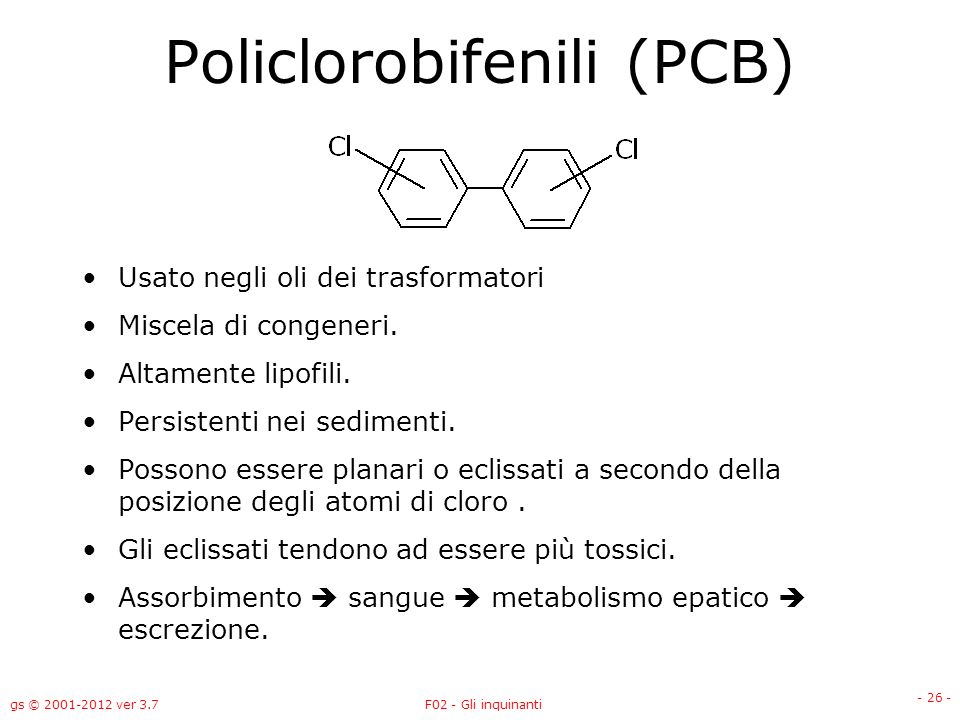 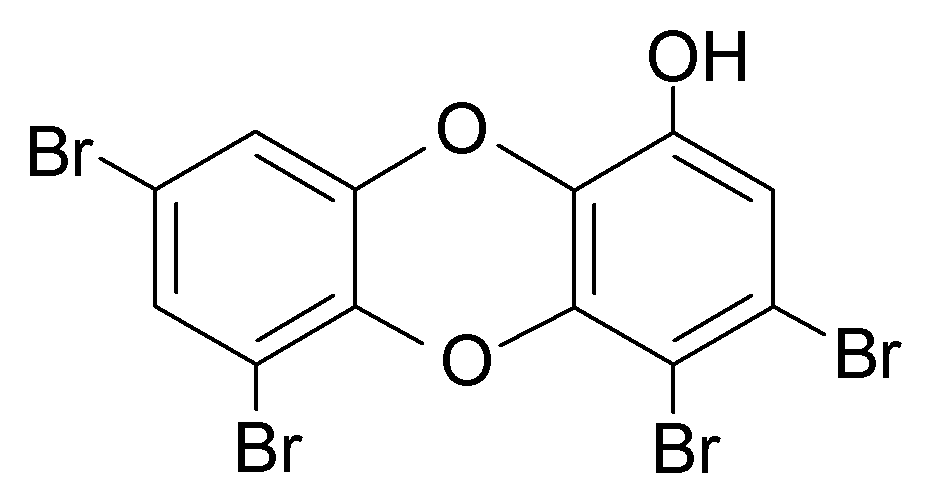 PoliCloroBifenili PCB: molecole organoclorurate
Sia solidi sia liquidi, in miscele
Insolubili in acqua  altamente lipofili  bioaccumulazione
NON tossici ma danni a lungo termine
Inerti
Non bruciano, non evaporano  persistenti nei suoli
Diversi impieghi: refrigeranti, plastificanti, oli dei trasformatori
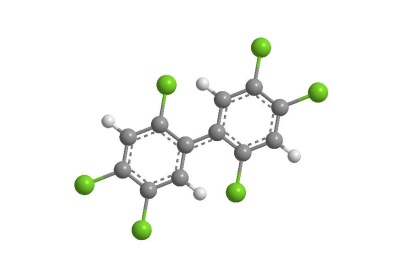 Planari o eclissati, 
eclissati più tossici
spongiadiossina
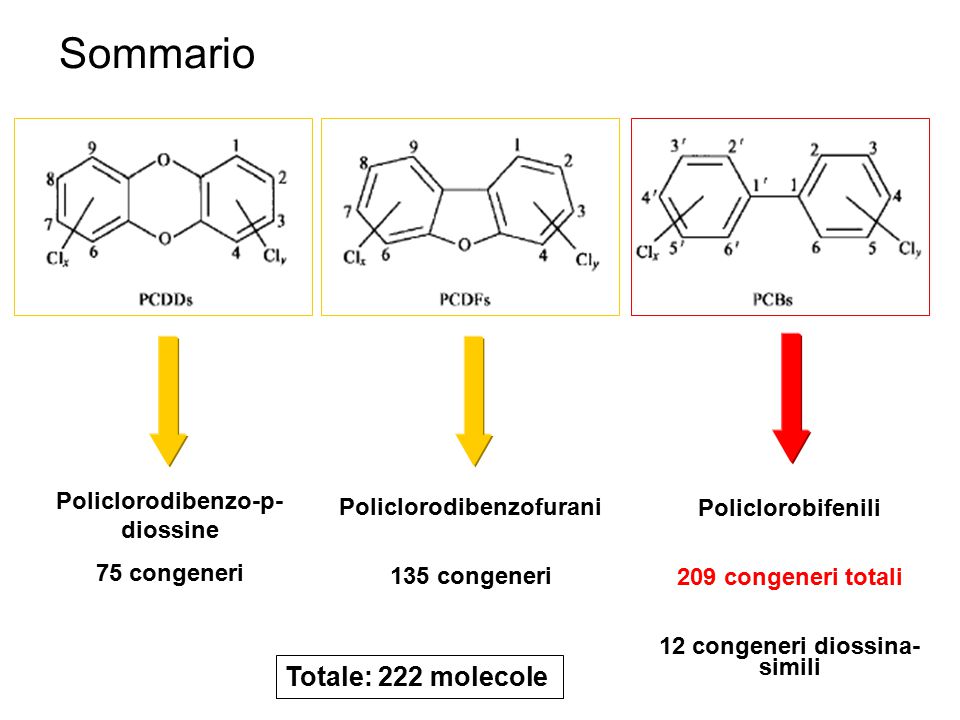 Diossine, furani e PCB
Interferenze con ormoni sessuali
No tossicità acuta
Danni a lungo termine
Cancro
Δ, O2
Idrocarburi Policiclici Aromatici IPA (o PAH): 
Composti organici ad anelli condensati, generalmente solidi volatili i più piccoli, 
poco volatili i più grandi  condensano e si adsorbono su particolato (fuliggine/cenere)  assorbiti per inalazione
Bioaccumulazione sui tessuti di alcuni organismi marini (es. cetacei)
Solo alcuni dannosi per l’uomo
Onnipresenti nell’atmosfera (inquinanti atmosferici)
Degradati nell’aria da HO.
Origine antropica: emissioni veicolari e impianti termici, centrali termoelettriche, inceneritori, raffinerie, 
industrie chimiche e plastiche, lavorazione metalli
Inquinamento indoor: fumo di tabacco e combustione legna e carbone
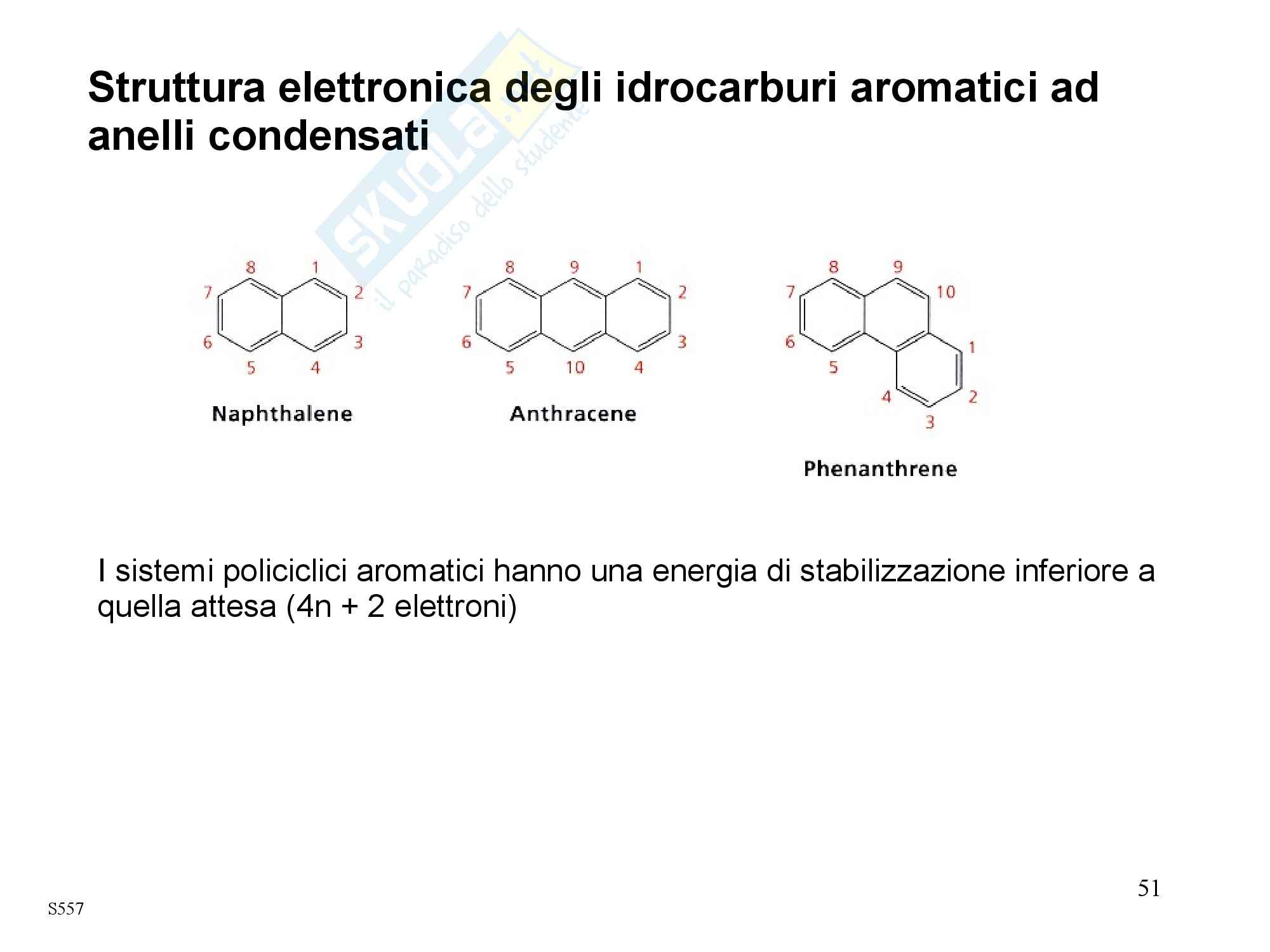 Conc espressa in ppb (parti (molecole inquinanti) 
per miliardo (molecole di aria) 1/109) 
e ppt (parti per trilione 1/1012
Prodotti da combustione incompleta, maggiore produzione con impianti e motori malfunzionanti:
Nella combustione molecole grandi frammentano in molecole più piccole (cracking) che in carenza di ossigeno ripolimerizzano

Principale esposizione a IPA cancerogeni: alimenti affumicati o cotti alla griglia, e vegetali a foglia larga per deposizione degli IPA